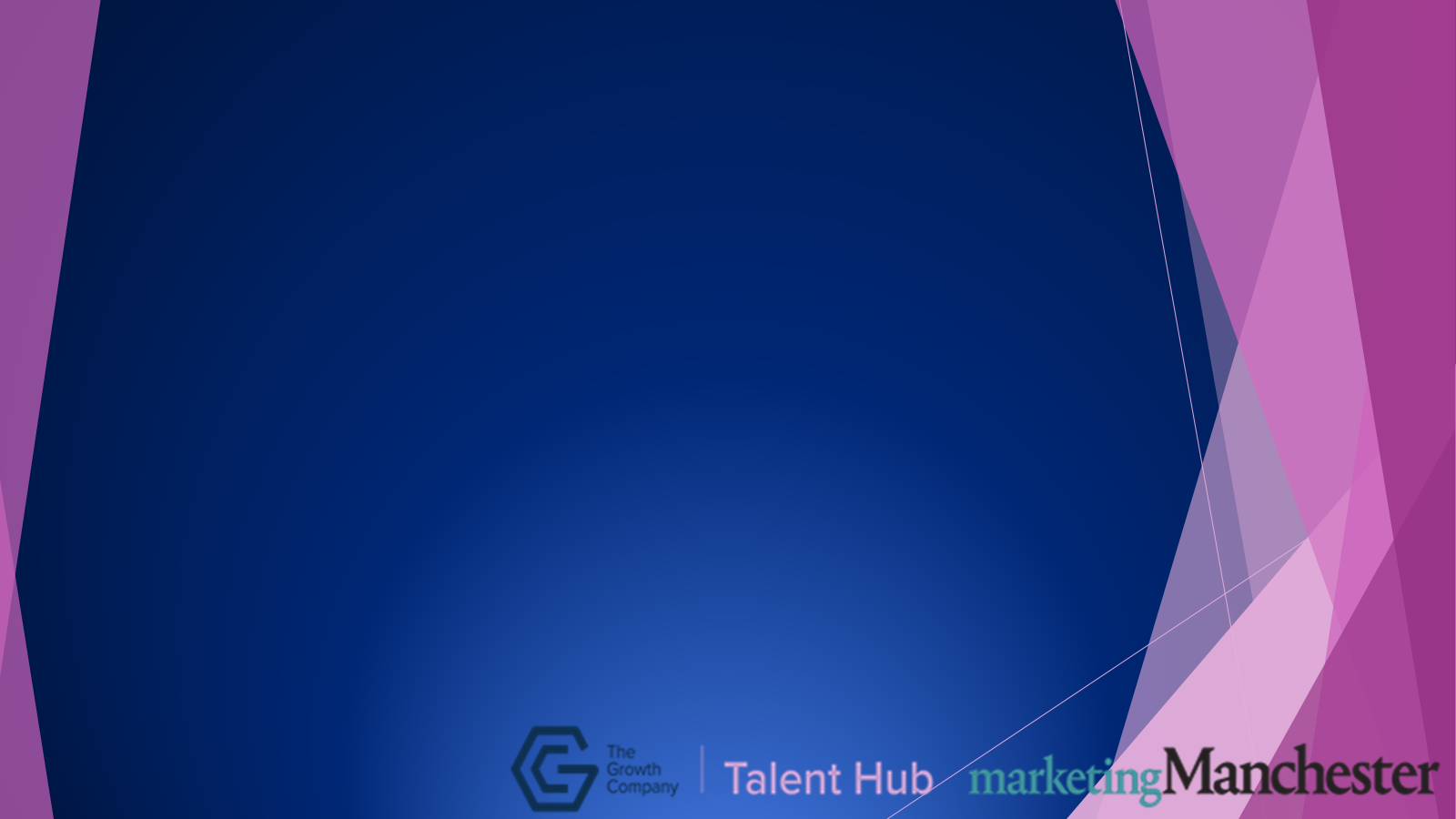 EMPLOYER – The Black Friar

JOB ROLE – Server
RATE OF PAY- £11.44 (plus tronc and tips)

WEEKLY HOURS – 35-40

CONTRACT – Full time permanent 

LOCATION – Manchester City CentreM3 7DB 
CRM VAC – 005846
WHAT ARE WE LOOKING FOR

Excellent customer service skills

 Candidates needs to be confident, bubbly, energetic and be able to deal with different types of customers as well as fast past environment 

Must be able to work evenings and weekends
3-5 years hospitality experience needed

Personality